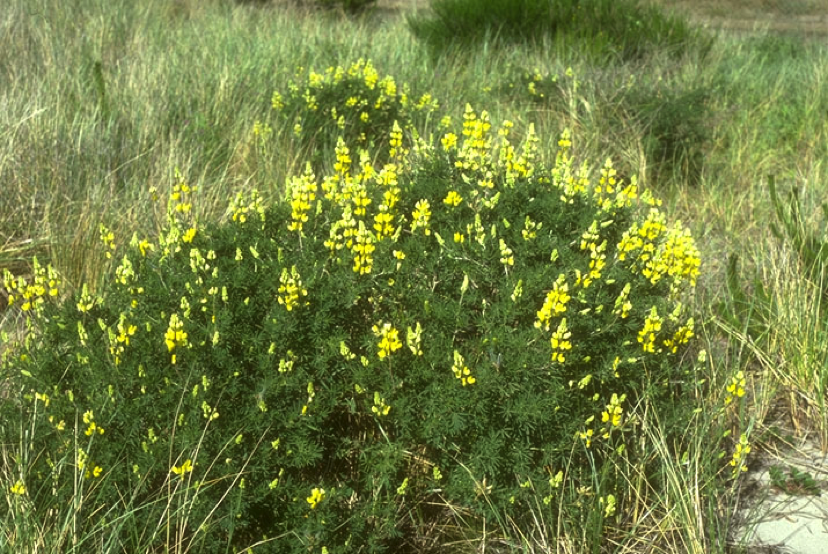 Effects of Global Change on Plant-herbivore Interactions
What is “global change”?
Increased atmospheric CO2  
(and methane to some extent),

due to human activities, 
 primarily from the burning of fossil fuels
(and cow farts)
Changes in CO2
November 16, 2018 = 409 ppm
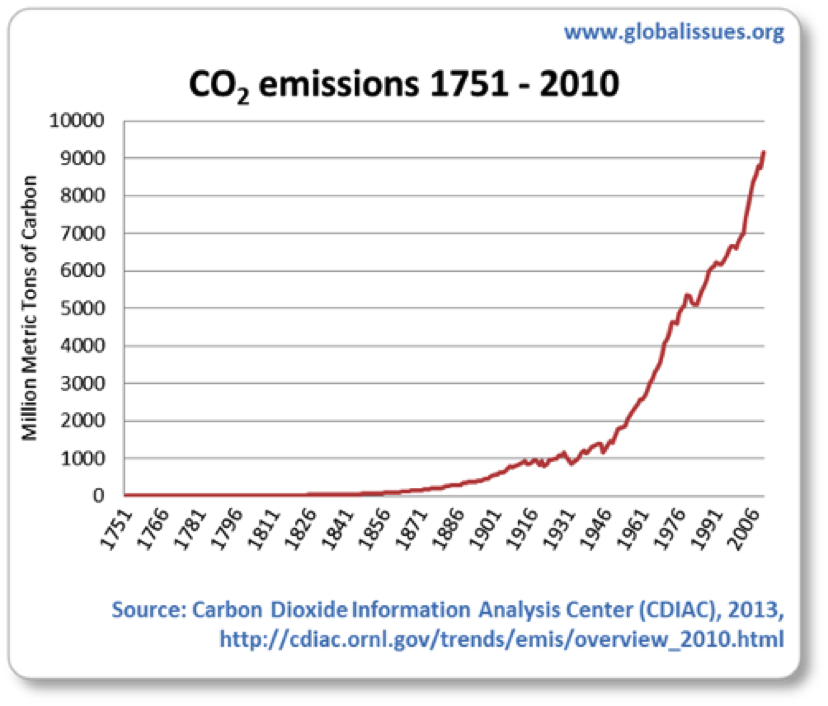 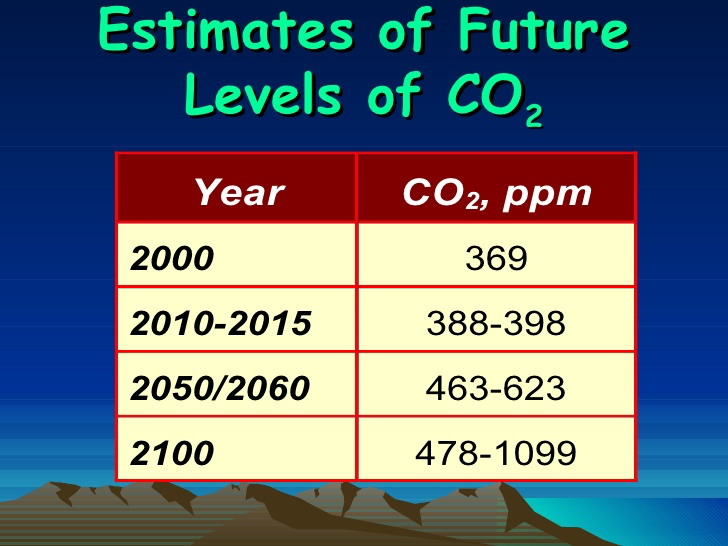 Cascading effects
When we try to pick out anything by itself, we find it hitched to everything else in the Universe.
John Muir
Cascading effects: Global warming
Climate changes


       Surface temperatures


                                                 
                                                                               Storm frequency



Sea level rise
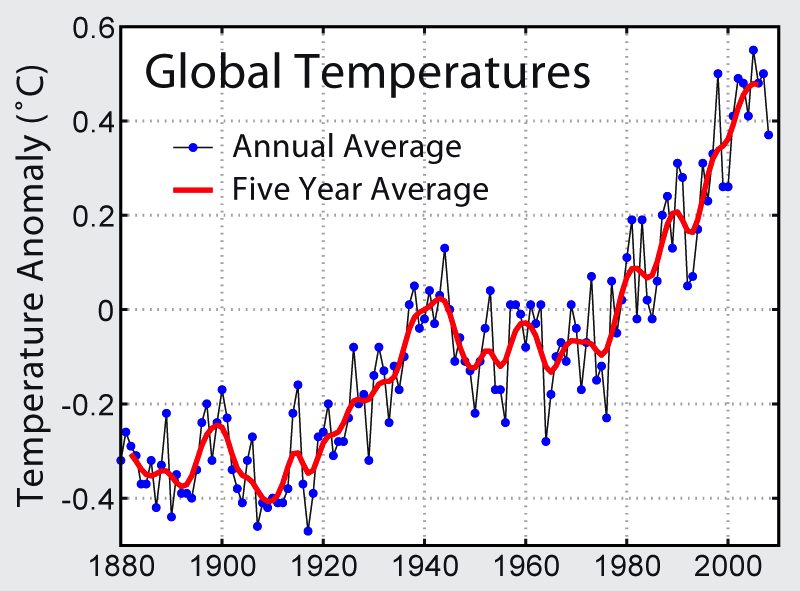 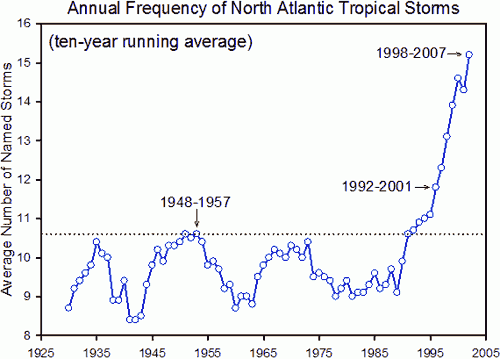 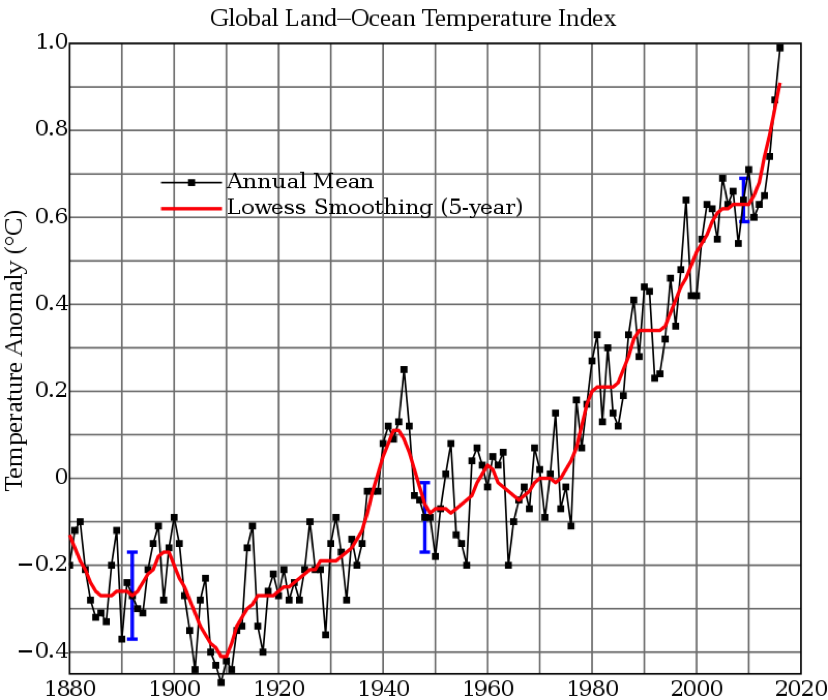 Cascading effects:Ocean acidification
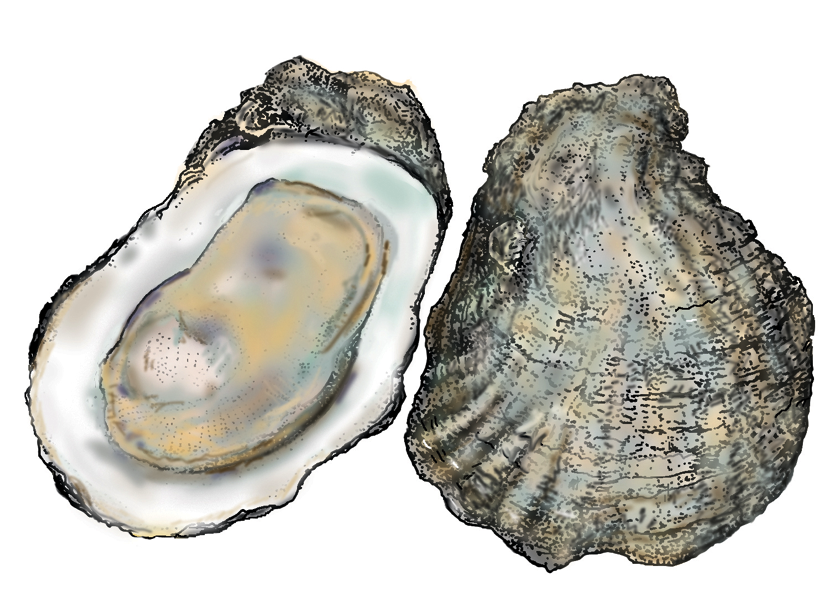 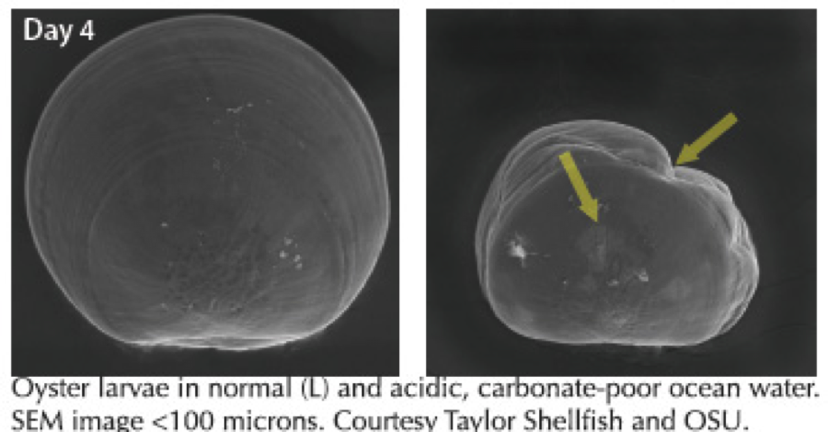 Cascading effects:Photosynthesis
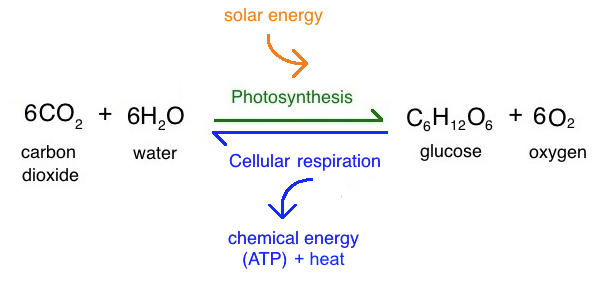 Cascading effects: Nitrogen Fixation
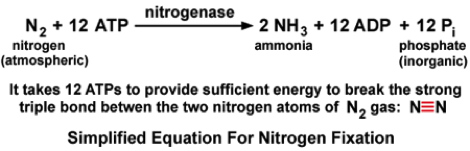 Nitrogen is important to all life
Proteins
Chlorophyll
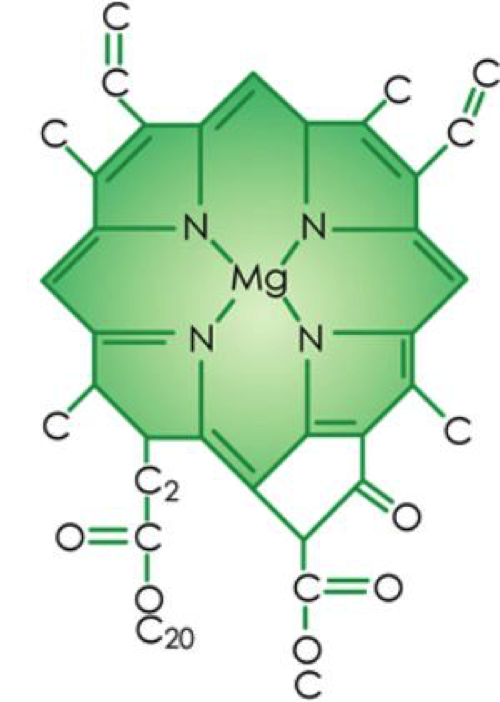 So, what about lupines?
Nitrogen fixing legume
Contain alkaloids




Bitter or poisonous to herbivores
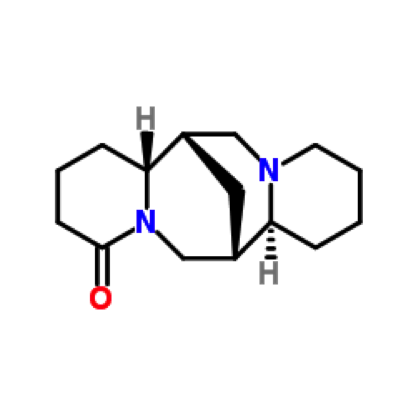 Research questions
Does increased atmospheric CO2 have any effect on nitrogen fixation?
If so, what effects does that have on the nitrogen distribution in the plant?
Changes in protein?
Changes in chlorophyll?
Changes in alkaloids?
How would these changes affect the herbivores feeding on the plant?
Experimental design
Grew Lupinus arboreus in the Phytotron at Duke University
Three  nutrient treatments
High N
Low N
Inoculated  with Bradyrhizobium
Three CO2 concentrations
350 ppm
500 ppm
650 ppm
Results
Results
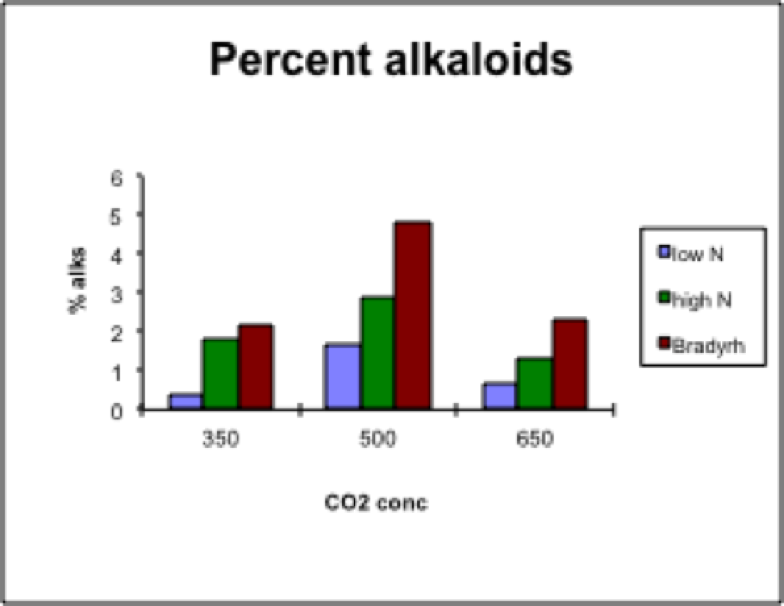 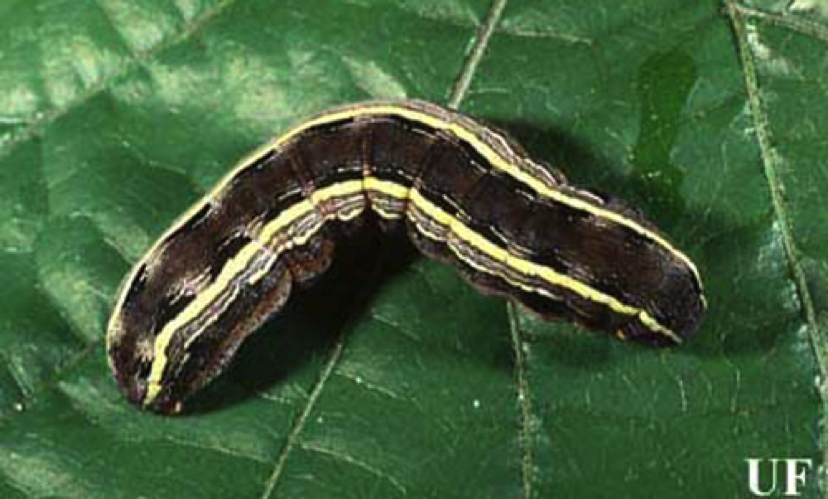 Insect experiments
Army worm larvae (Spodoptera) were fed foliage from innoculated plants grown at 350, 500, and 650 ppm CO2
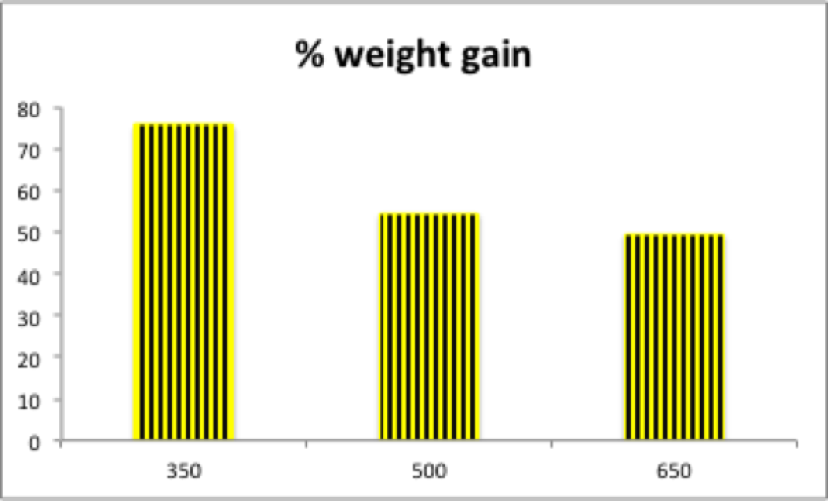 One more cascading effect
Pasture grasses do NOT fix nitrogen
Elevated CO2 does result in higher photosynthesis
BUT
More C without more N 
 lower quality forage
 cows must eat more to get the same amount of nitrogen
 lower yields for the farmer
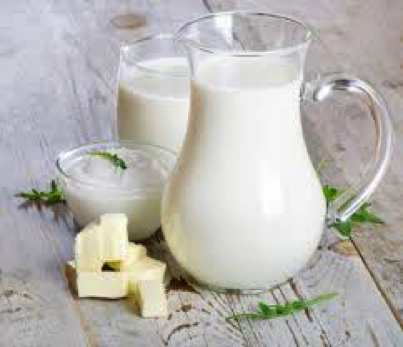 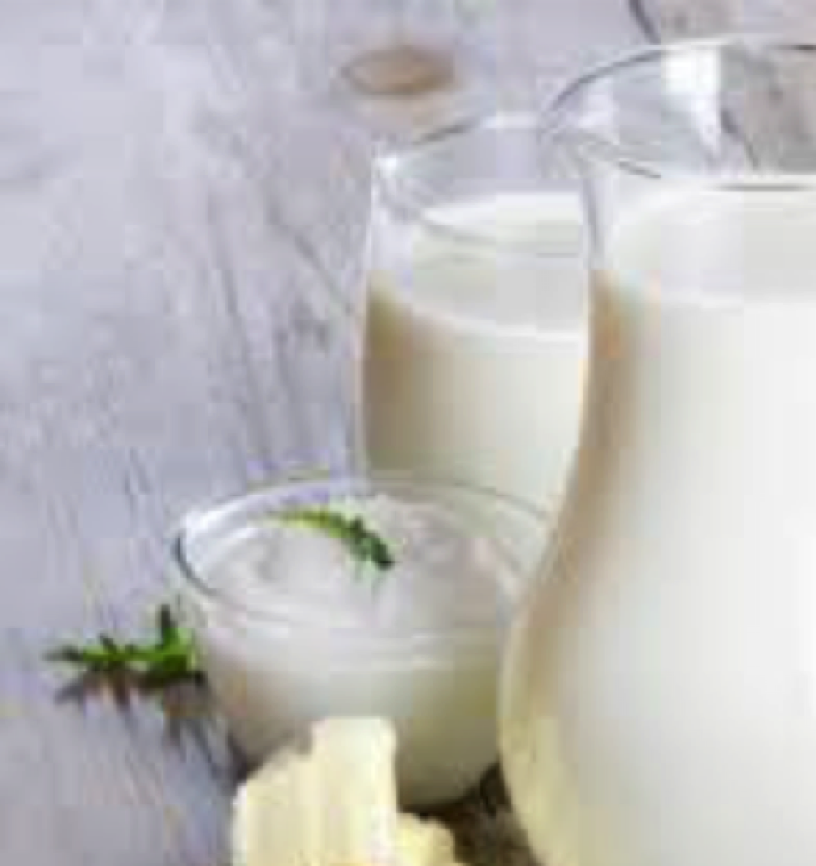 Conclusions
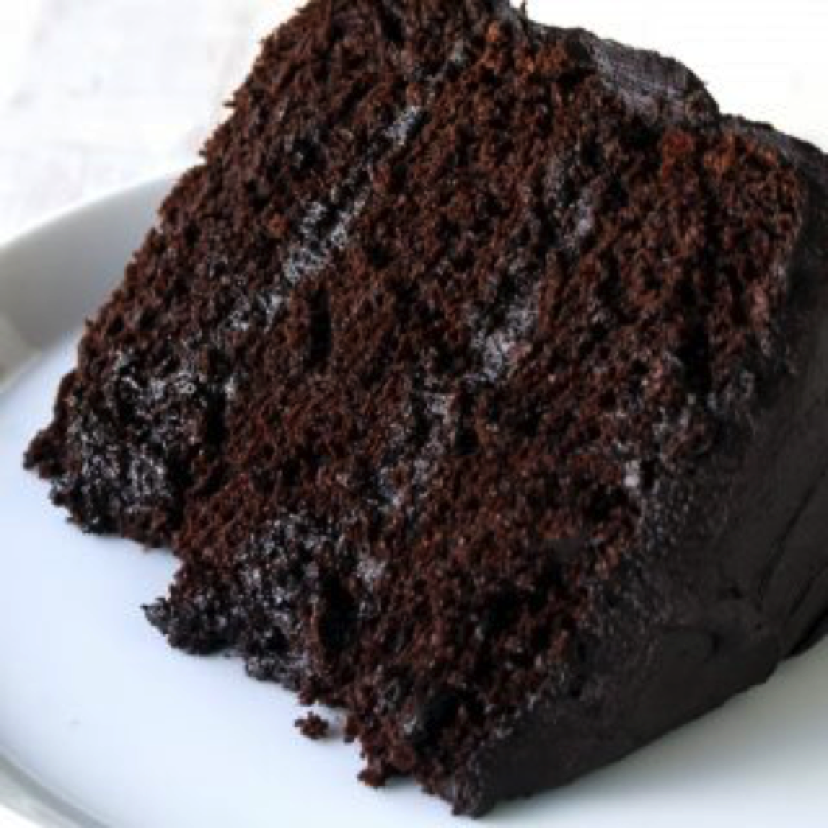 Elevated CO2 is like chocolate cake (for nitrogen-fixing plants)
350 ppm is good 
500 is even better
                    		   	But 650 is too much             of a good thing



Elevated CO2 is not so great for herbivores
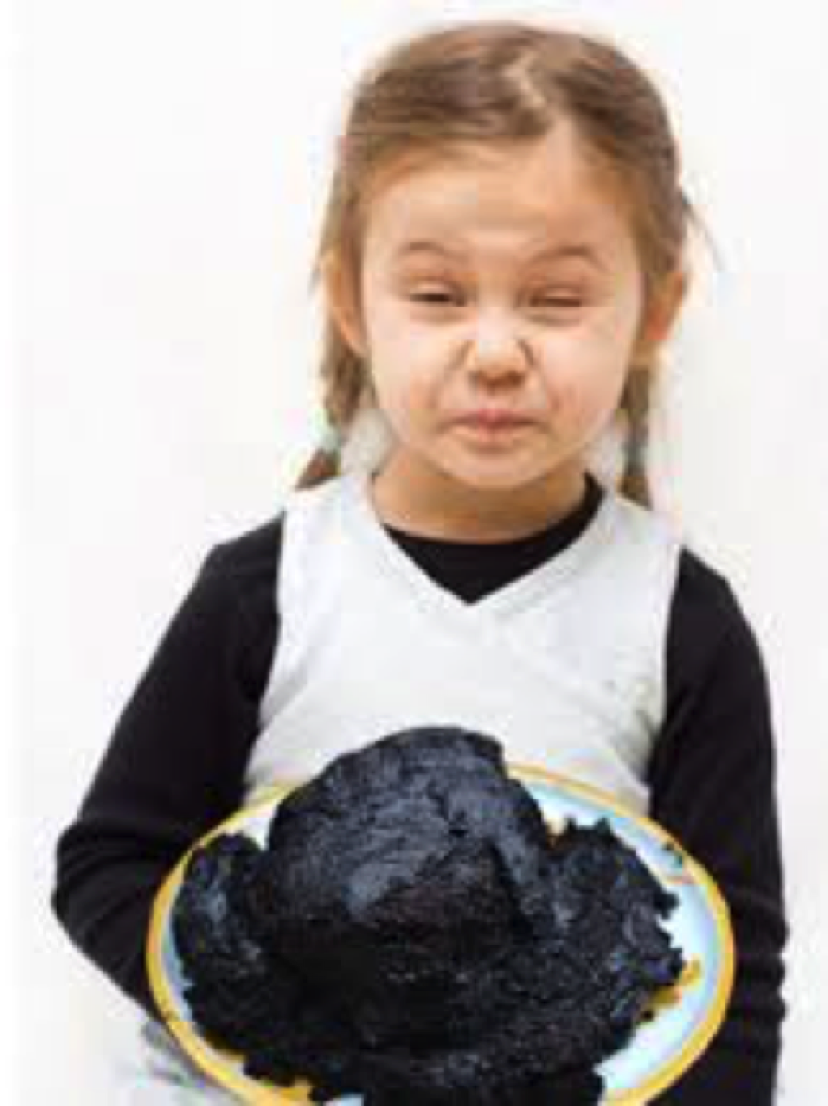 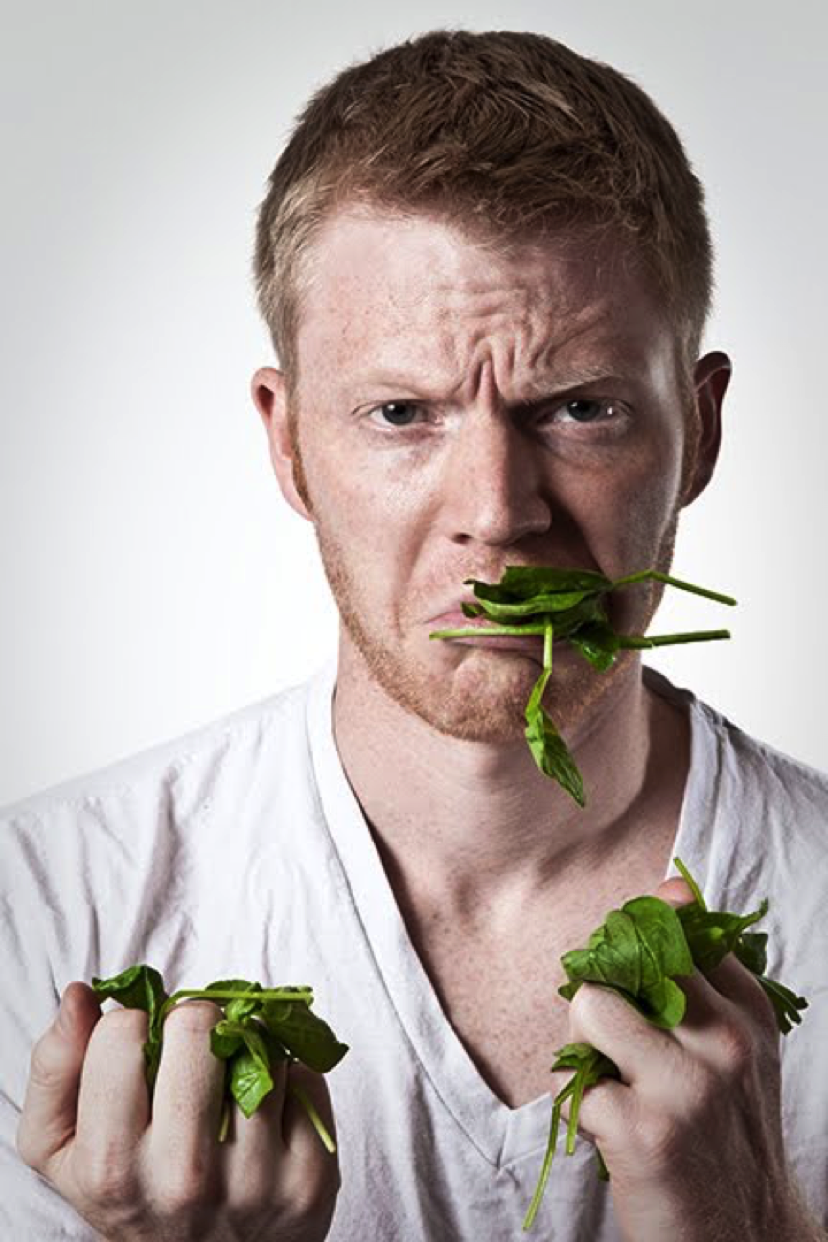 The future = our choiceand our ACTIONS…
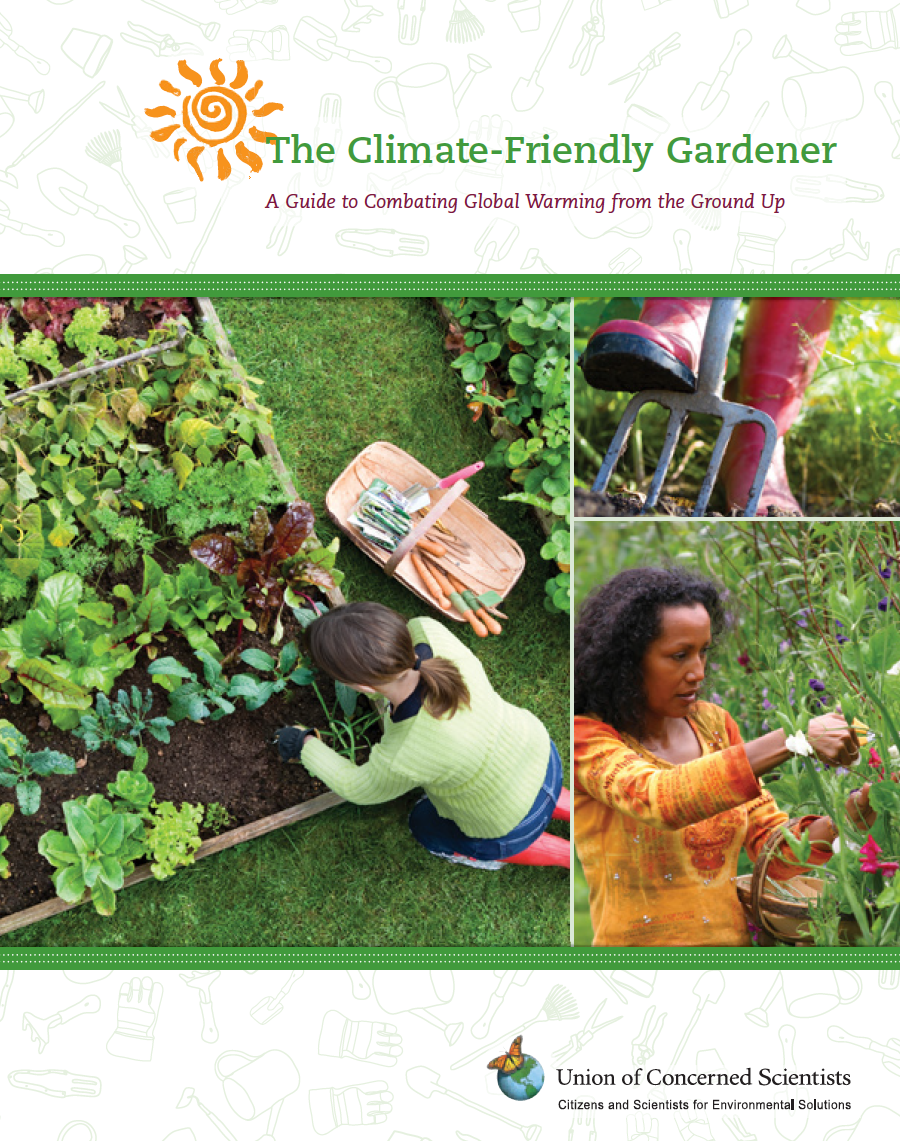 Union of Concerned Scientistshttps://ucsusa.org
Minimize Carbon-emitting Input
Power tools
Artificial fertilizers
Don’t leave garden soil naked
Cover crops – “winter blankets”
Mulch – from cover crops or added compost
Plant trees and shrubs
Store carbon
Shade can reduce surface temperatures
Produce home-grown veggies
Reduce transportation emissions
Better quality soil
Expand recycling to the garden
Enriches soil while also storing carbon
Landfills release methane
Think long and hard about your lawn
Minimize fertilizing -  leave grass clippings on the lawn
Mow high for healthy roots (more biomass, less water)